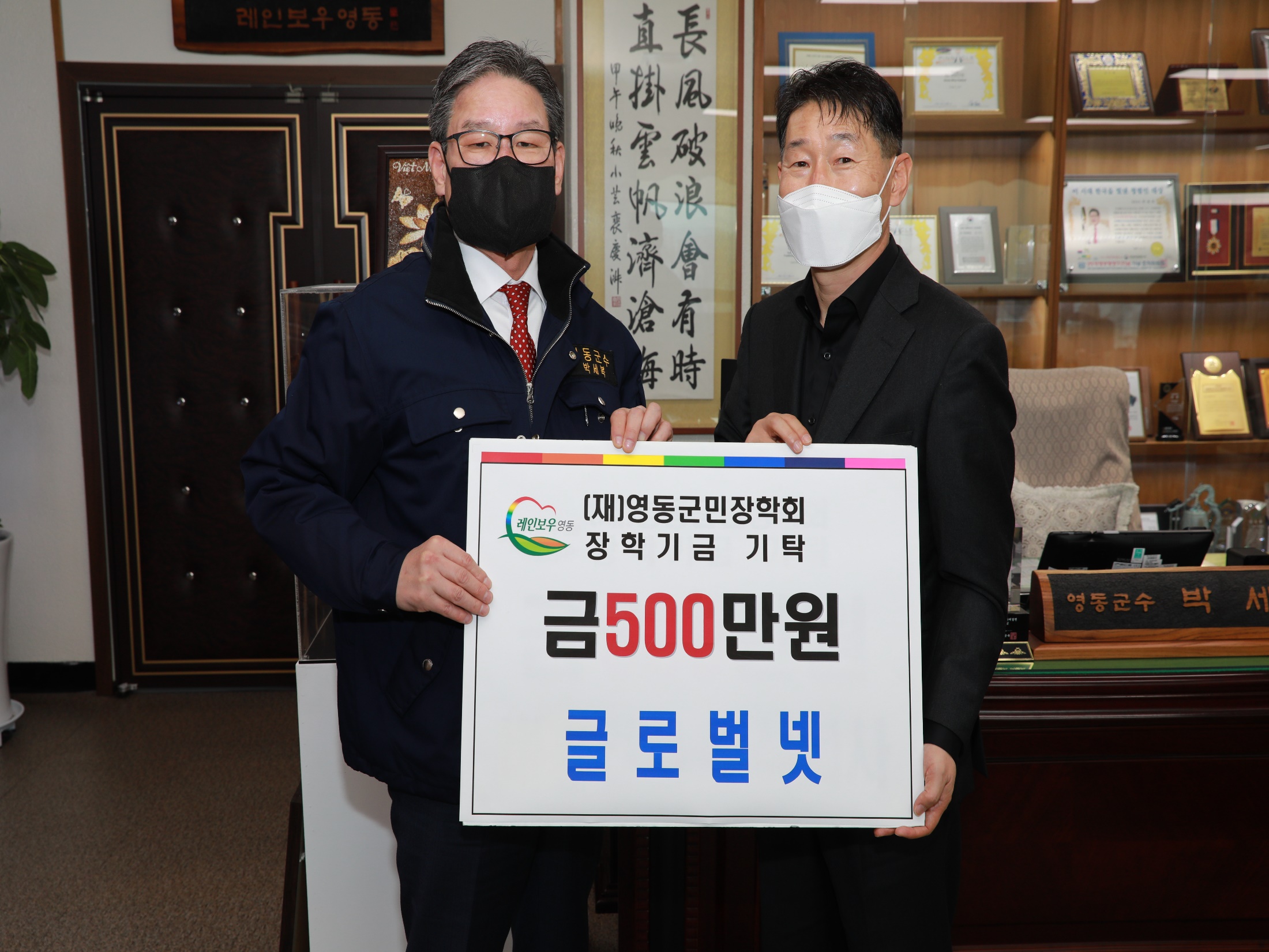 5-1. 전선지중화사업 추진
                                                                                                              (단위 : 백만원)
5-2. 2040 군기본계획 공청회 개최
일    시 : 22. 2. 23.(수) 14:00 ~ (예정)
장    소 : 복합문화예술회관 ※온라인(유튜브) 채널 생중계
내    용 : 군기본계획 주민의견 청취 및 토론회 개최
5-3. 2022년도 소규모 지역개발사업 실시설계용역 발주
대    상 : 영동읍 화신2리 세천정비 등 35건
용역비 : 865백만원
5-4. 공동주택 지원사업 대상지 선정 심의
기   간 : 2월중
방   법 : 현장방문 및 서류 검토, 공동주택지원 심의회 개최
내   용 : 사업의 적정성, 우선순위, 지원금액 등
5-5. 군계획도로 개설사업 추진
                                                                                                         (단위 : 백만원)